Hydra
der unsterbliche Süßwasserpolyp
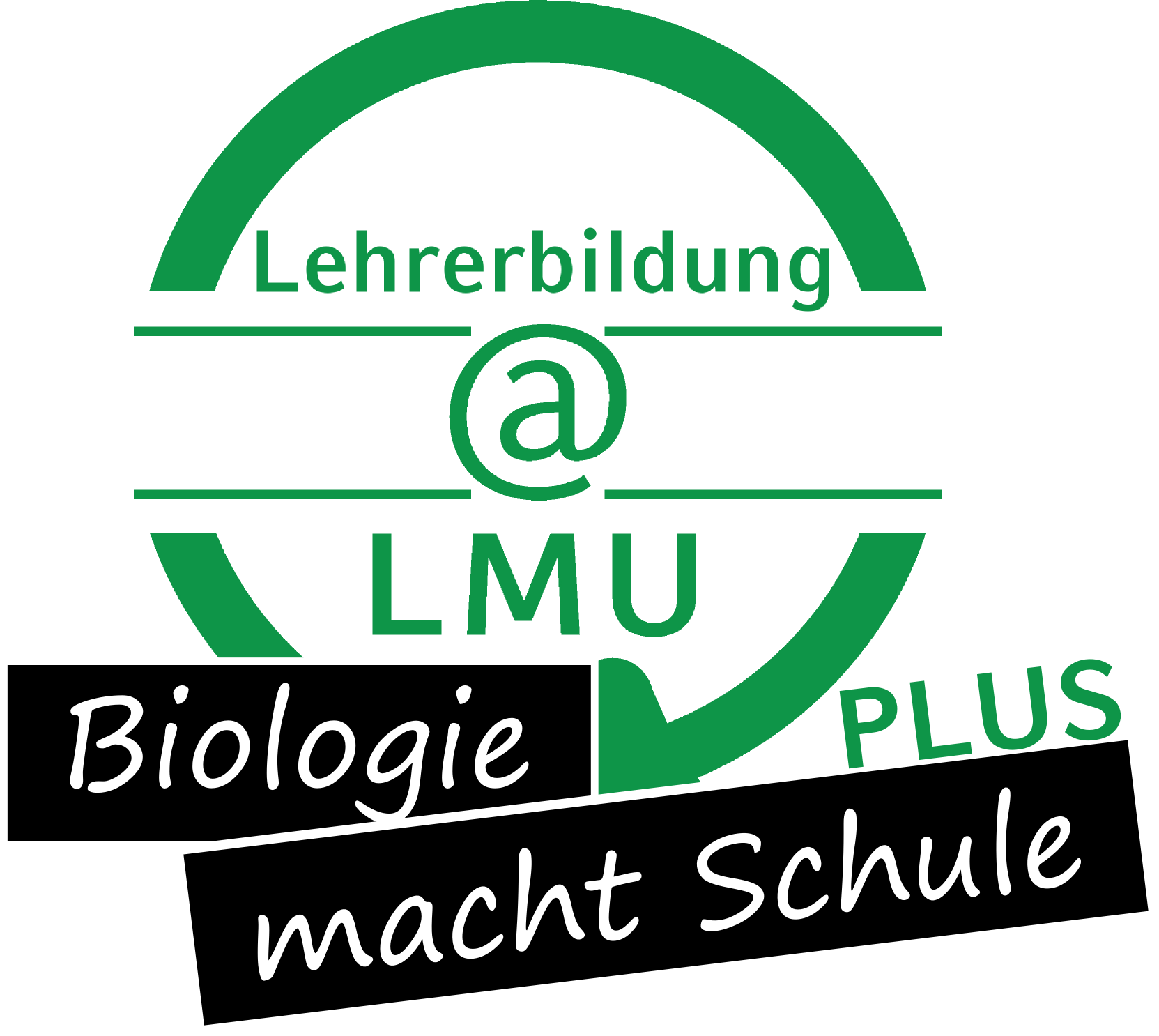 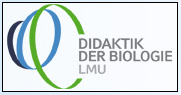 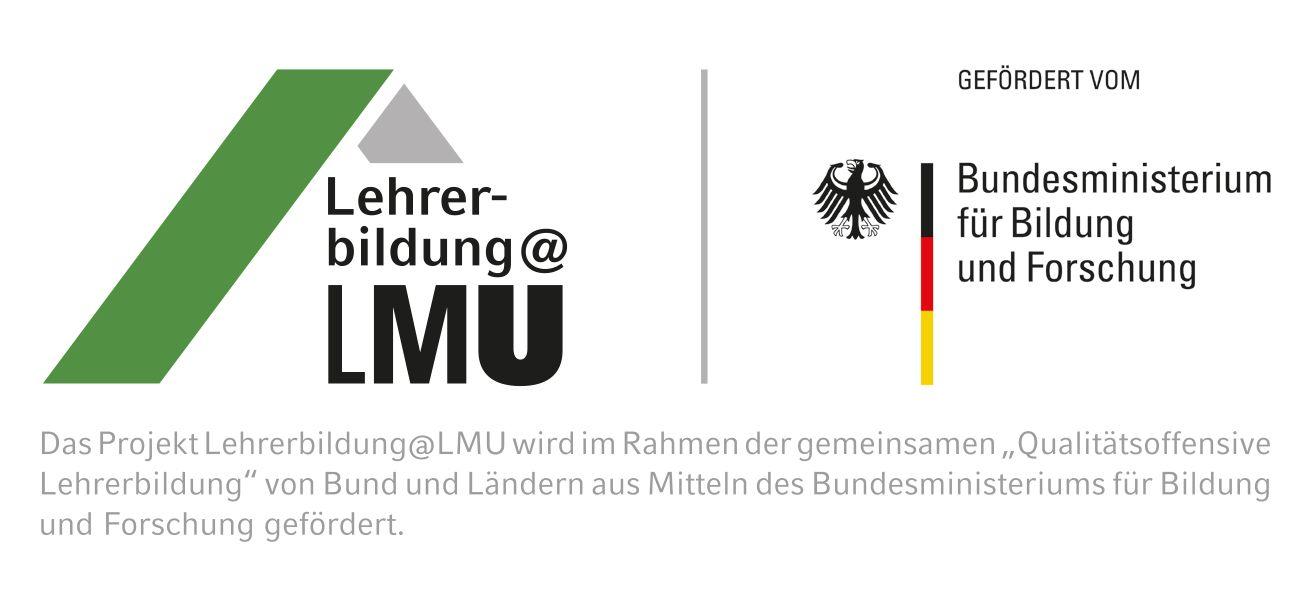 Wer ist Hydra?
Griechische Mythologie
Vielköpfige Wasserschlange
Eigenschaften:
Köpfe wachsen nach
Schwanz mit Giftstachel
Unsterblich
Unbesiegbar
https://oremacs.com/2019/05/18/hydra-0.15.0/
Hydra gibt es wirklich!
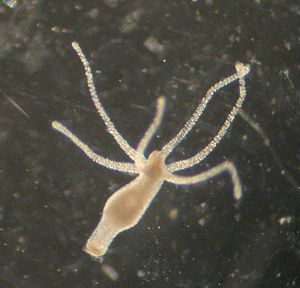 Nesseltier
Lebensraum: Flüsse und Seen 
Verbreitung: Alle Kontinente 				   (außer Antarktis)
Größe: 5 – 15 mm
Tentakelkranz mit 5 – 12 Tentakel
https://de.wikipedia.org/wiki/Hydra_vulgaris
Warum ist Hydra interessant?
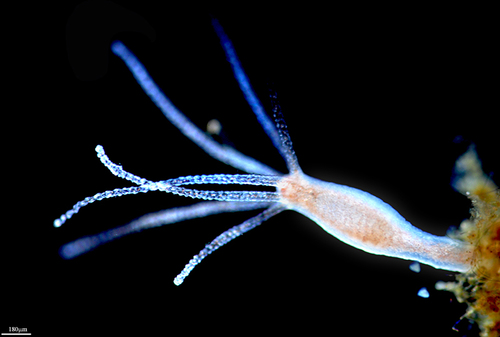 Hydra und die Mythologie:
Unsterblich
Tentakel wachsen nach
Nesselzellen
Hydra altert scheinbar nicht
Hydra kann jeden Körperteil nachbilden
https://www.inaturalist.org/photos/5483509
Warum ist Hydra interessant?
Finde es selbst heraus!
Regeln für die Stationsarbeit
Hydra ist ein lebendiges Tier, wir gehen dementsprechend vorsichtig mit den Tieren um.
Wir gehen mit allen Materialien sorgsam um. 
Wir sprechen nicht zu laut, sodass alle sich konzentrieren können.
Wir räumen unsere Plätze am Ende der Stunde selbstständig wieder auf.
Symbolerklärungen
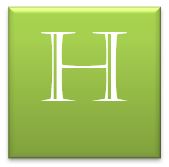 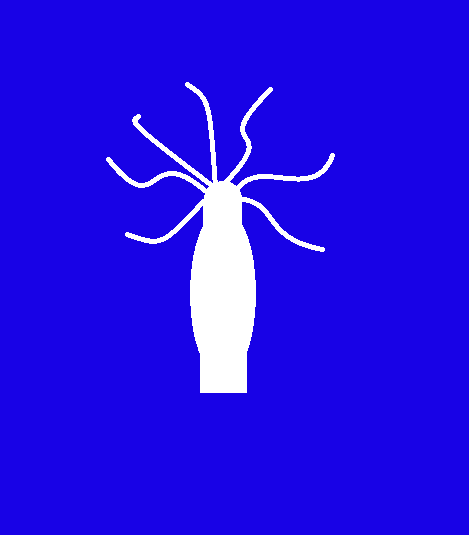 Los geht‘s!
Viel Spaß!